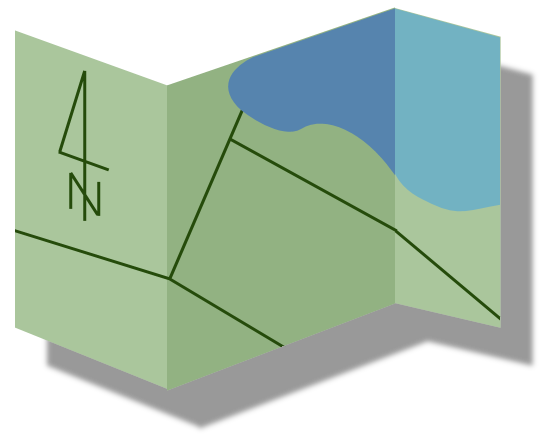 2nd International Conference on Water Managementand its Surroundings – Theoretical and Practical AspectsMay 20-21, 2021
Name, Surname 
Affiliation
e-mail address
Title
ORGANIZERS AND AUSPICES
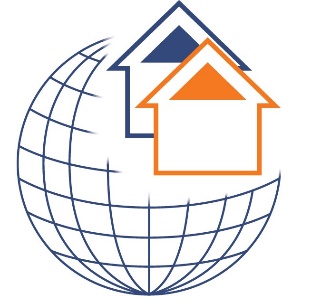 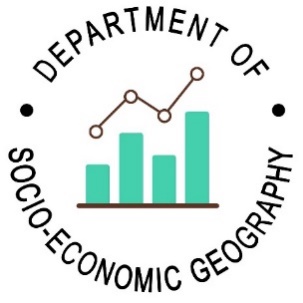 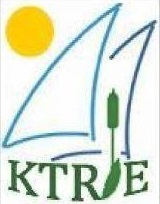 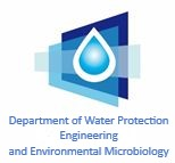 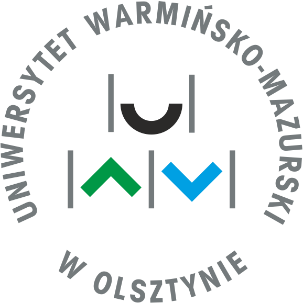 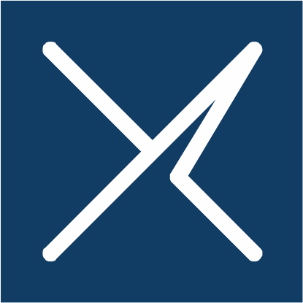 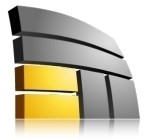 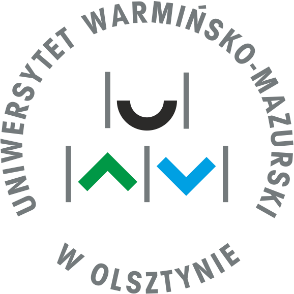 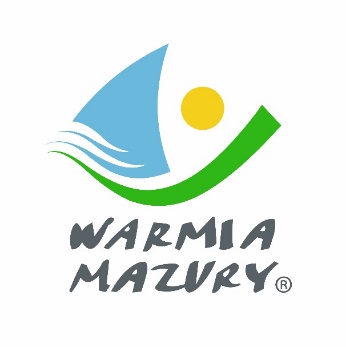 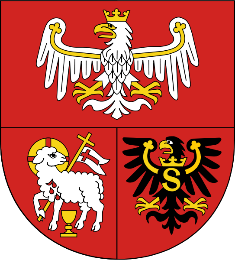 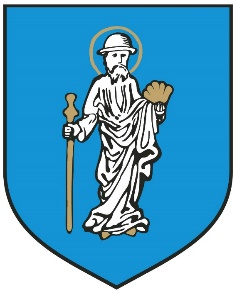 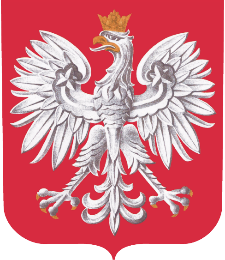 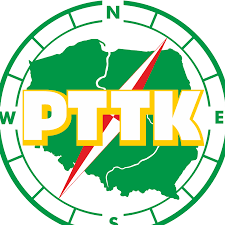 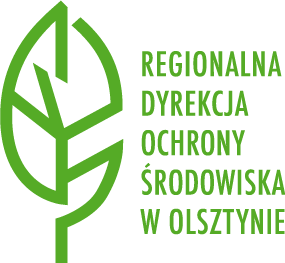 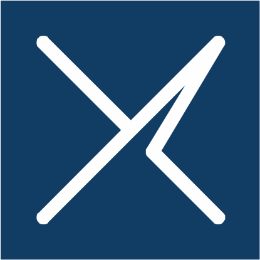 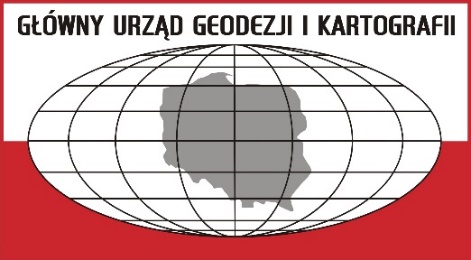 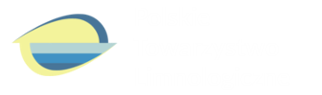